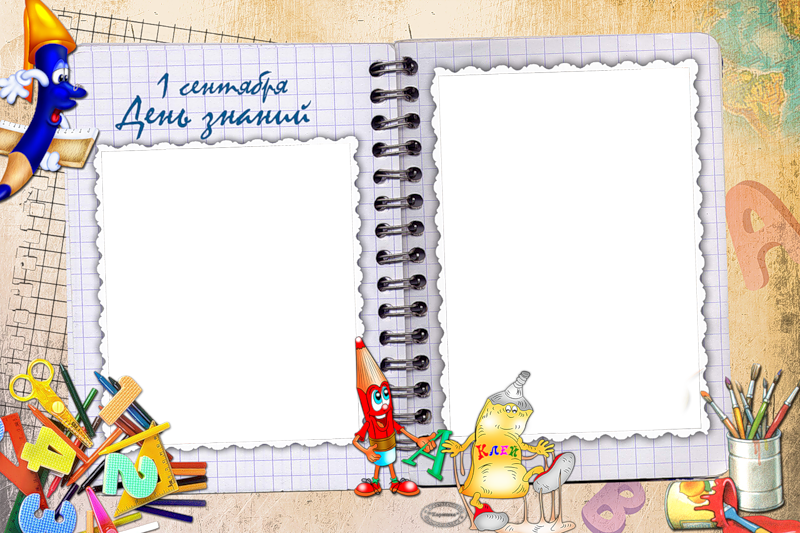 МКОУ «Лицей №1»  
 г. Нарткалы
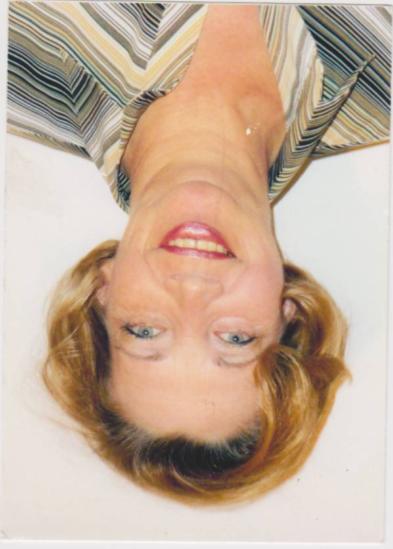 Учитель высшей категории
ШОЛОХОВА ИРИНА ПЕТРОВНА
Преподаваемый предмет: технология
Образование: высшее
Специальность: 
инженер-технолог 
швейного производства
Стаж педагогической работы: 28 лет
Общий стаж работы:
37 лет
«Здесь десять классов пройдено,И здесь мы слово Родина                           Впервые прочитали по складам. »
И в сентябрьский день погожий,  И когда метет февраль,Школа, школа, ты похожаНа корабль, бегущий вдаль
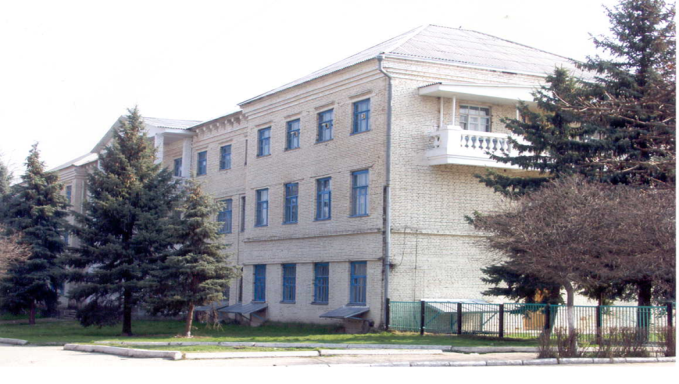 Моё профессиональное кредо
Обучаясь    –   обучай

Удивляясь   -   удивляй
Республиканский конкурс на лучший методический материал 2010 год
Муниципальный уровень.
 1-е место в номинации
 «Сценарий классного часа»
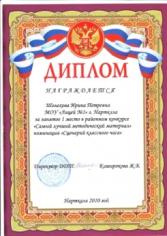 Региональный уровень:
2-е место в номинации 
«Методические 
Рекомендации»
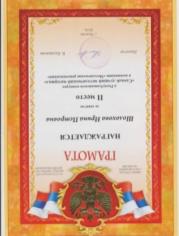 Всероссийский конкурс декоративно-прикладного искусства 
2011 год
Диплом за подготовку победителя конкурса



Почётная грамота 
Министерства образования и науки КБР 
2011 год
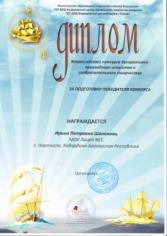 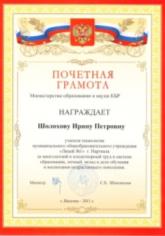 С М И2010-2011 год
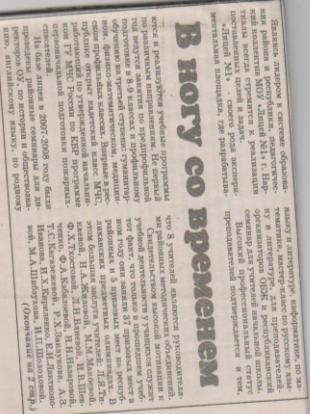 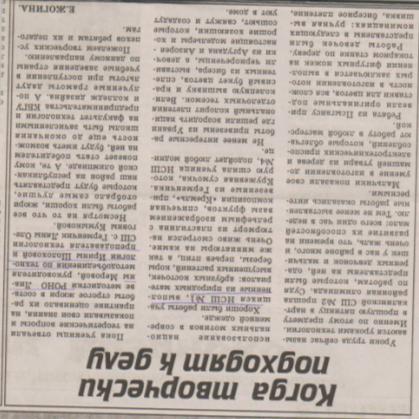 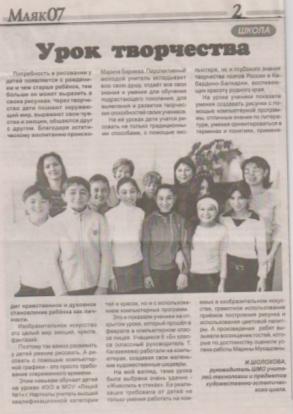 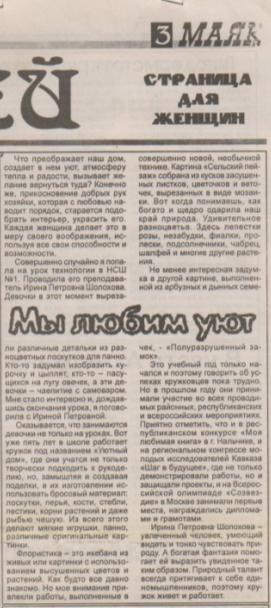 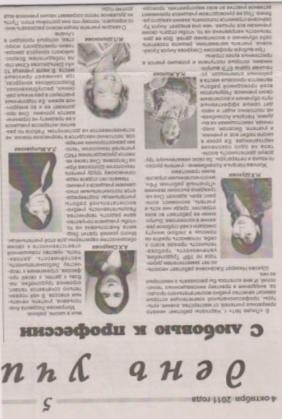 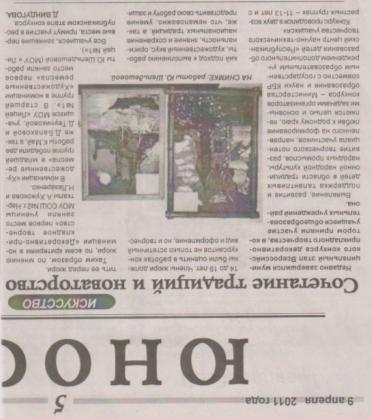 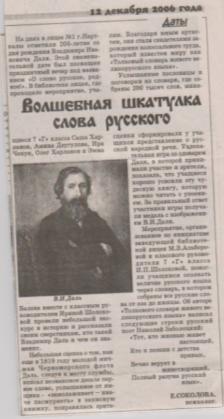 «…Кроме Вас, никто другойС нами не управится!»
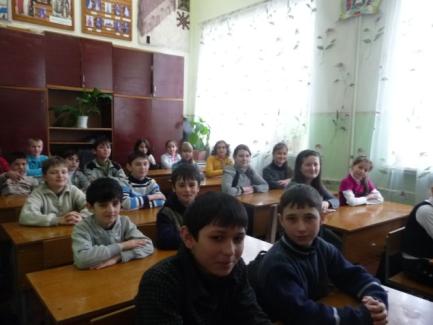 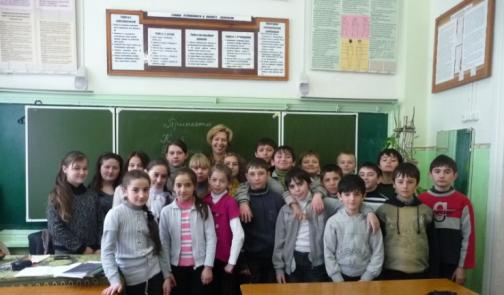 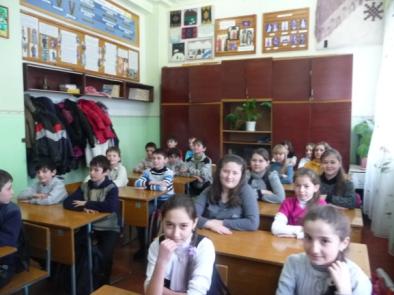 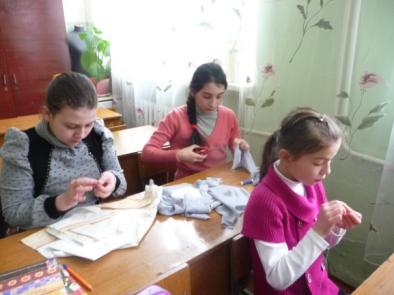 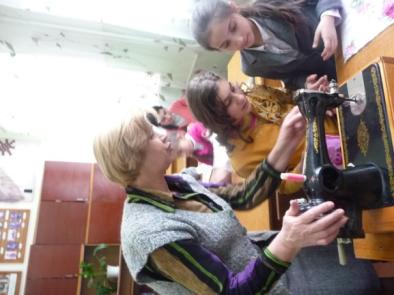 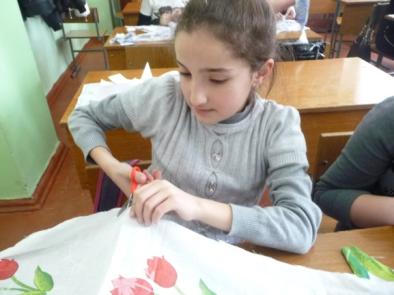 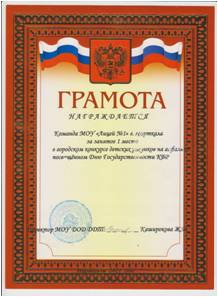 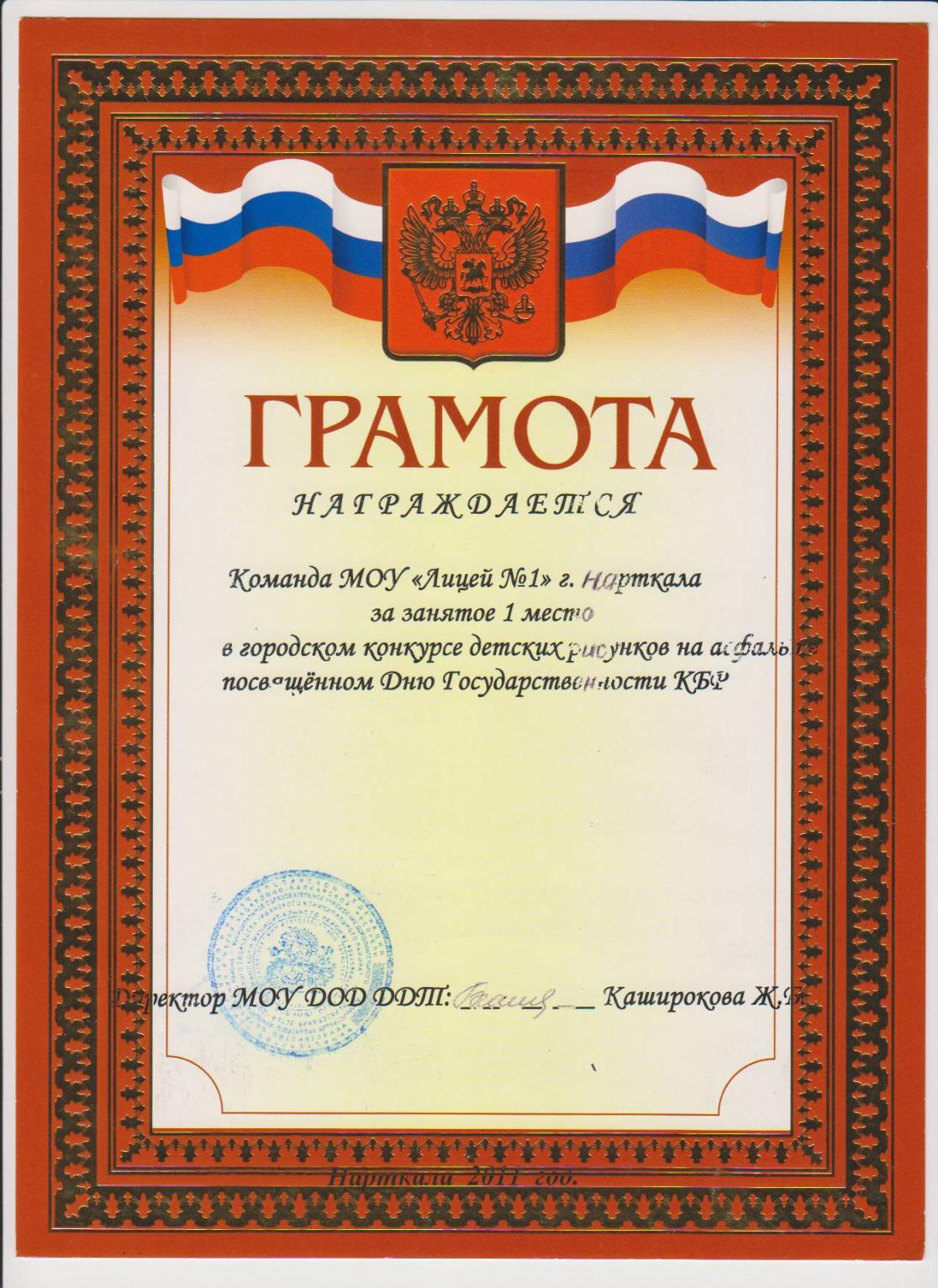 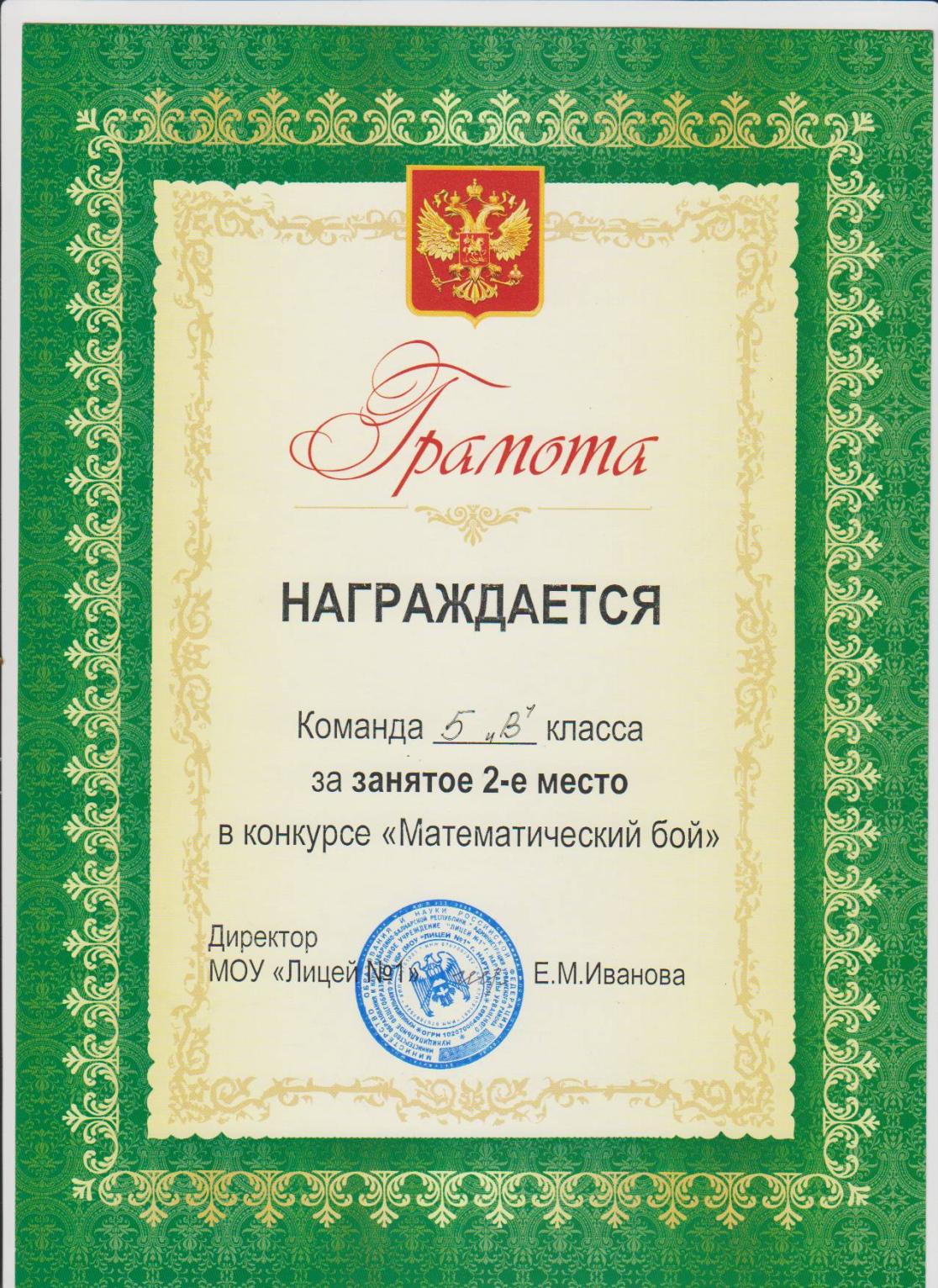 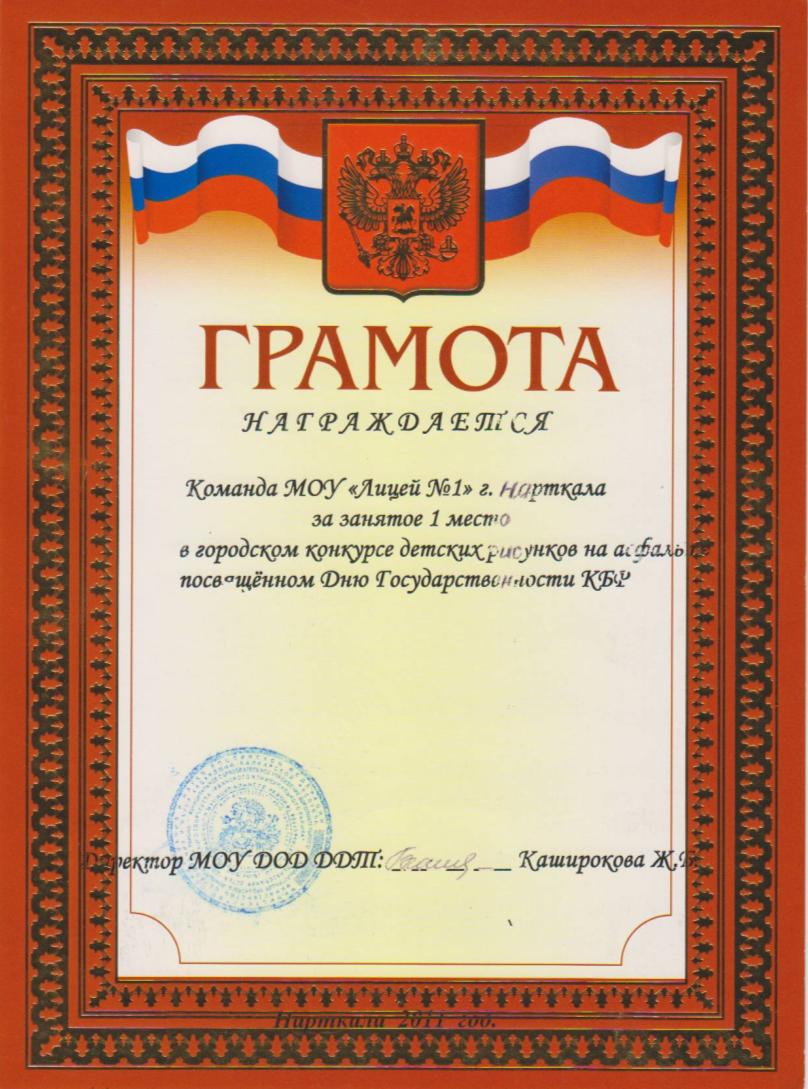 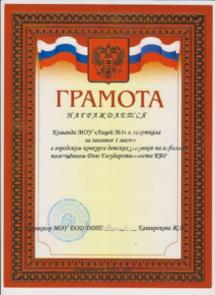 Музей истории современного лицеягод создания 2009
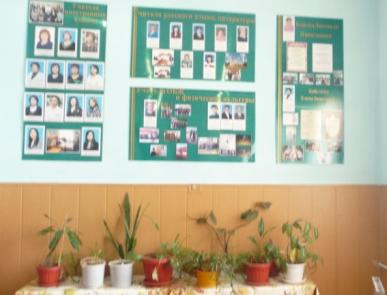 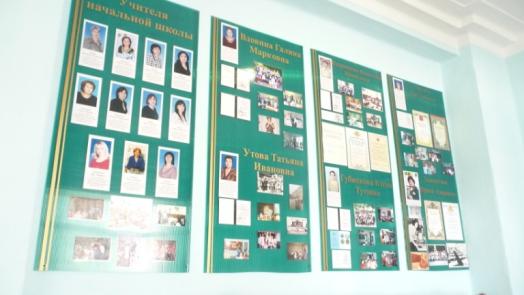 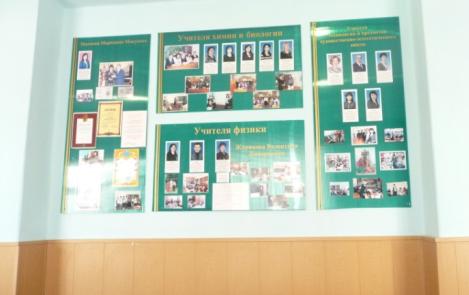 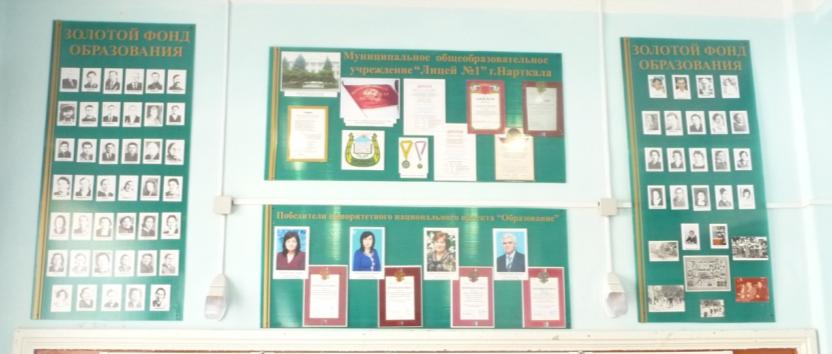